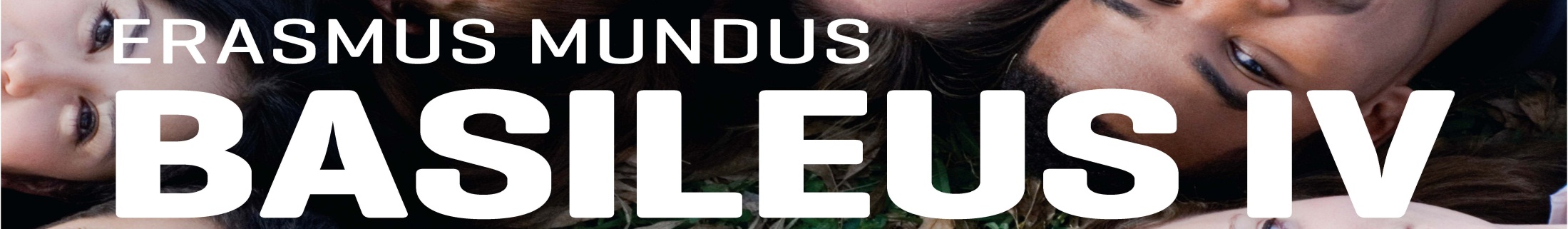 Deadline:1 February 2013
www.basileus.ugent.be
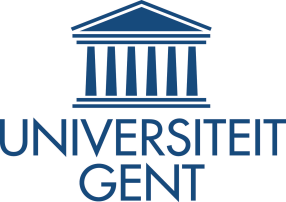 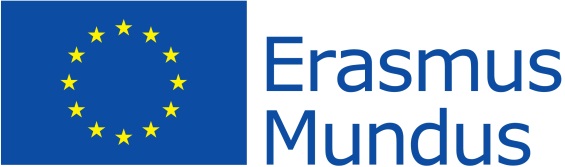 Basileus Promotion Campaign                       www.basileus.ugent.be
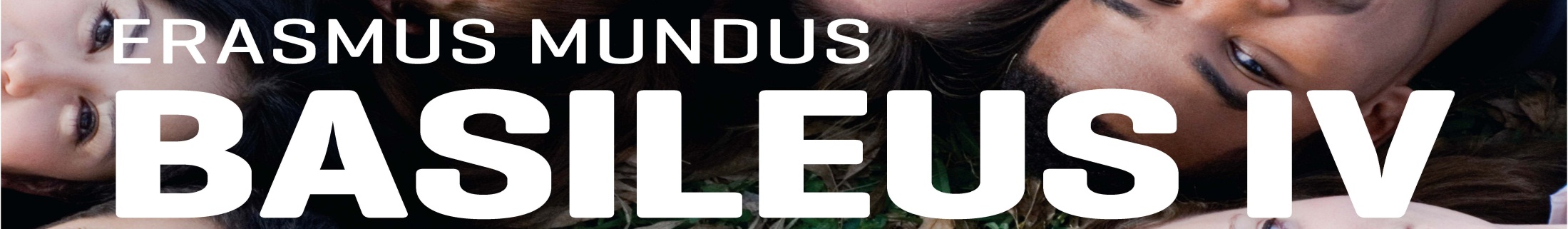 Our EU-partners:
Ghent University, Belgium (coordinator)
Sofia University St. Kliment Ohridski, Bulgaria
University of Nice Sophia Antipolis, France
University of Heidelberg, Germany
Alexander Technological Educational Institution of Thessaloniki, Greece
University of Rome La Sapienza, Italy
University of Ljubljana, Slovenia
University of Deusto, Spain
Lund University, Sweden
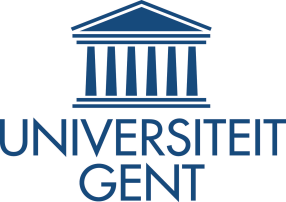 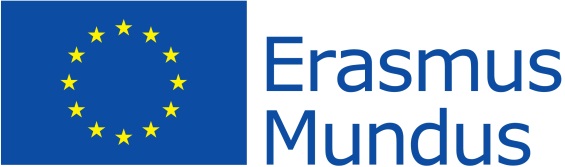 Basileus Promotion Campaign                       www.basileus.ugent.be
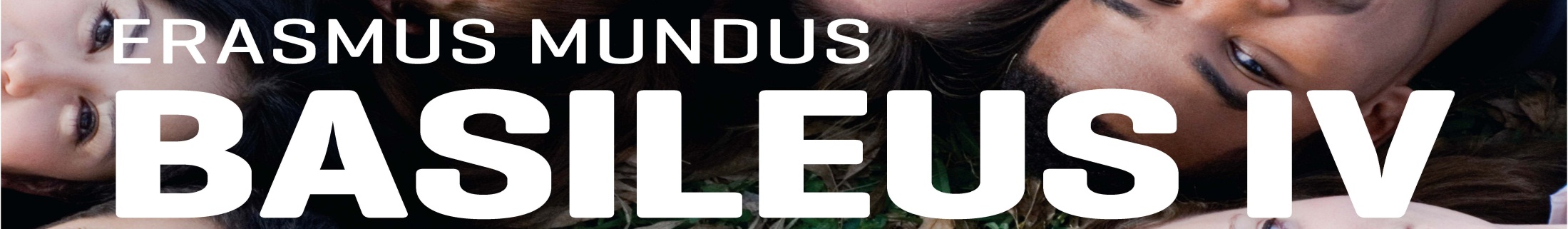 Our Western Balkan partners:
University of Novi Sad, Serbia (joint coordinator)
University of Tirana, Albania
University of Sarajevo, Bosnia & Herzegovina
South East European University Tetovo, Macedonia
Ss. Cyril and Methodius University Skopje, Macedonia
University St. Kliment Ohridski Bitola, Macedonia
University of Montenegro, Montenegro
University of Prishtina, Kosovo
University of Belgrade, Serbia
University of Kragujevac, Serbia
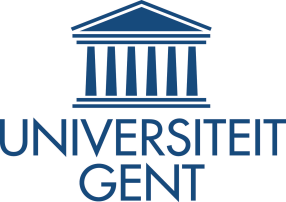 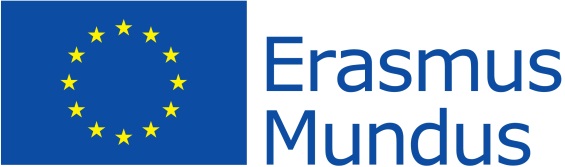 Basileus Promotion Campaign                       www.basileus.ugent.be
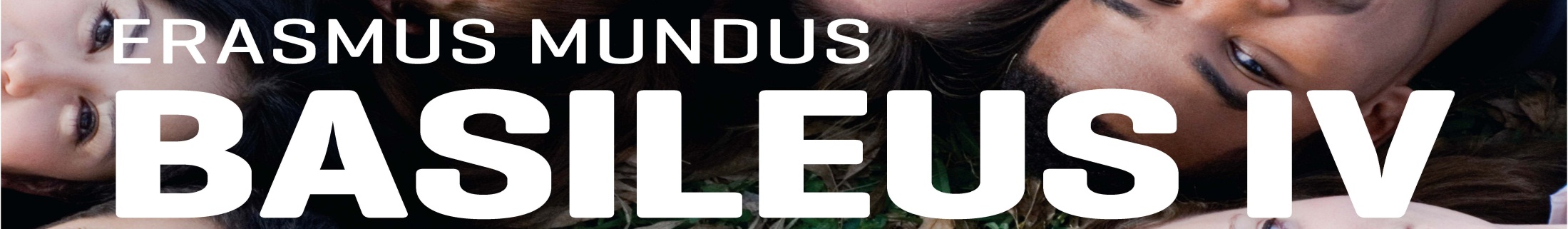 Available grants
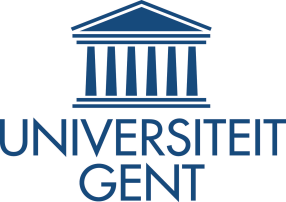 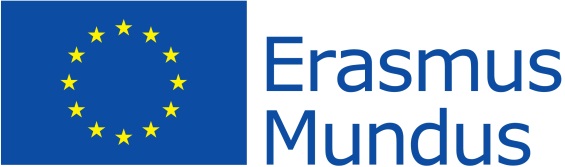 Basileus Promotion Campaign                       www.basileus.ugent.be
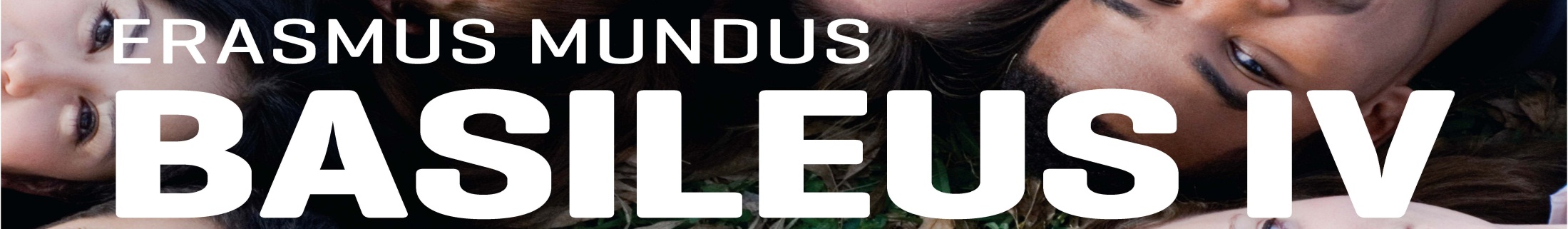 Available grants
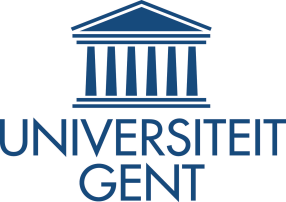 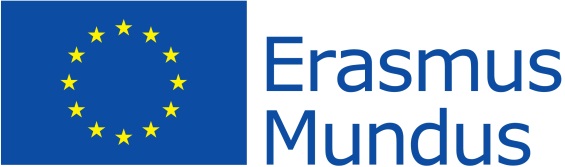 Basileus Promotion Campaign                       www.basileus.ugent.be
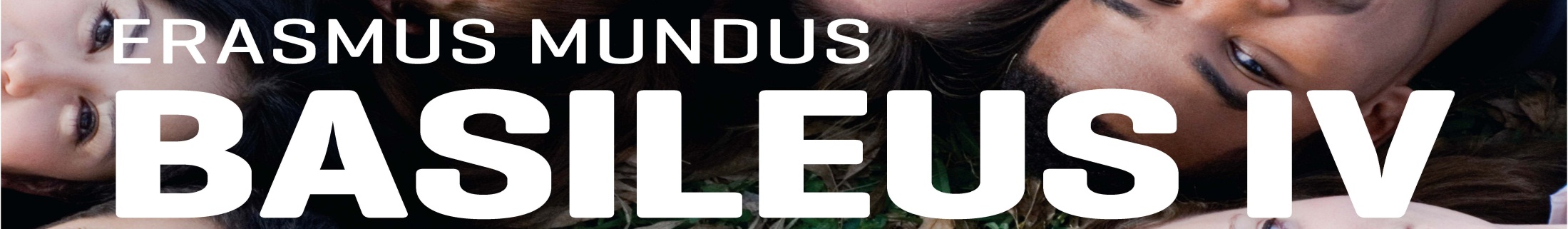 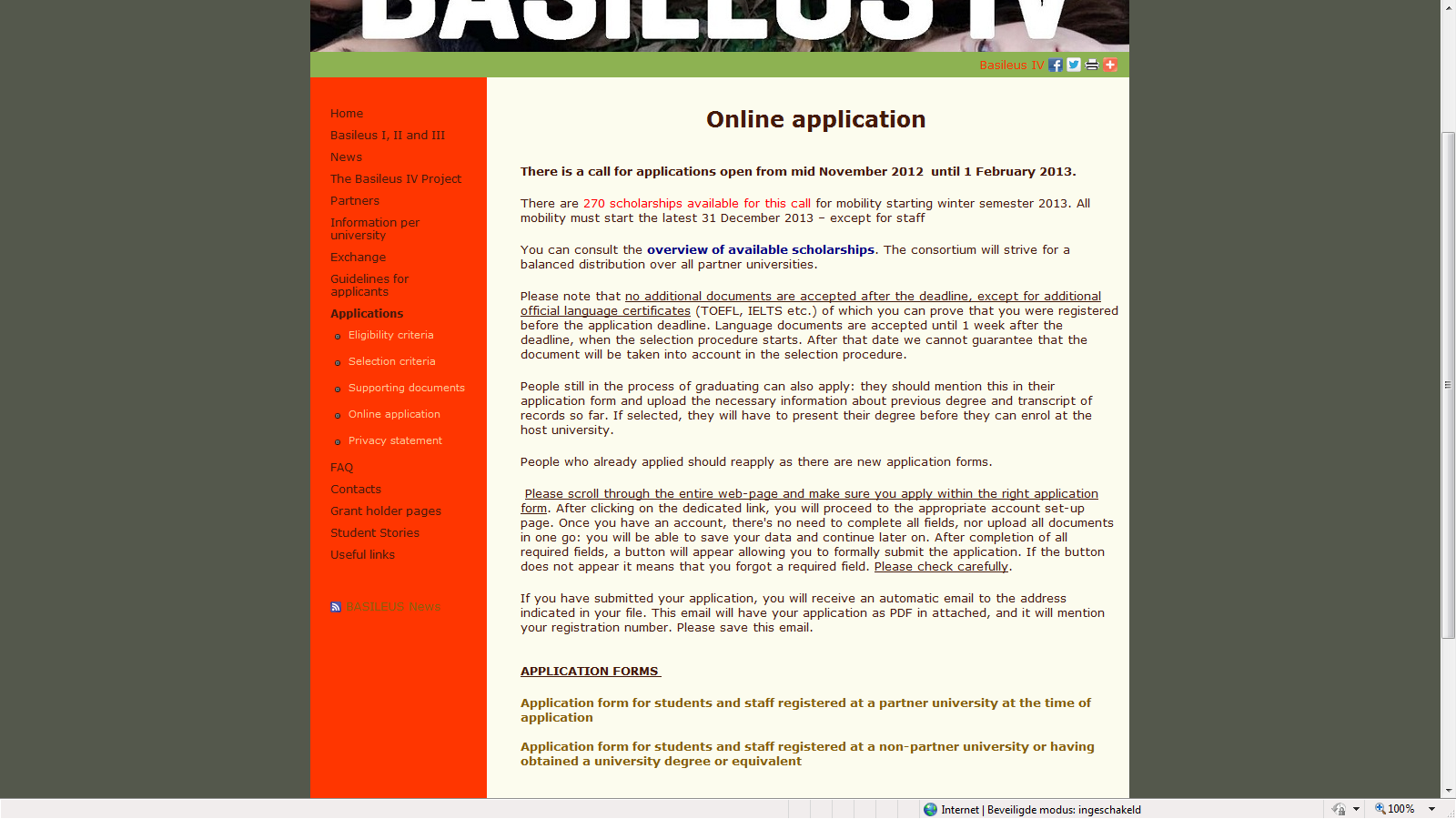 Online application
Application forms
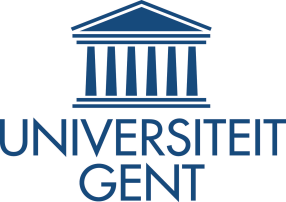 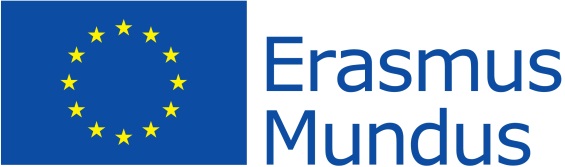 Basileus Promotion Campaign                       www.basileus.ugent.be
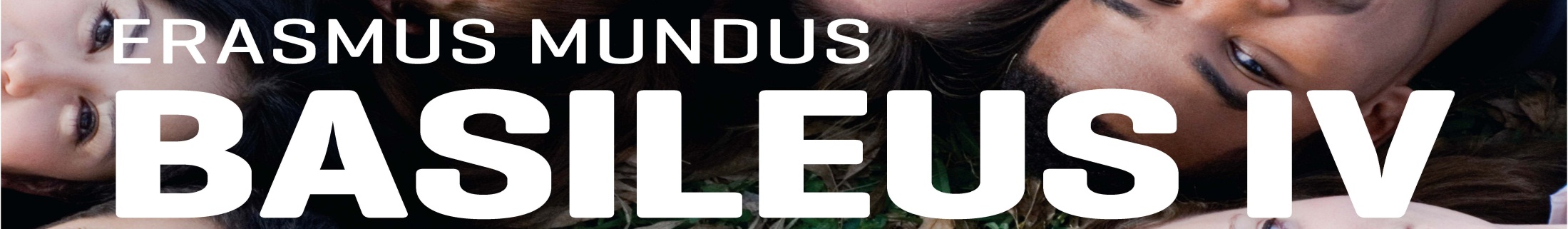 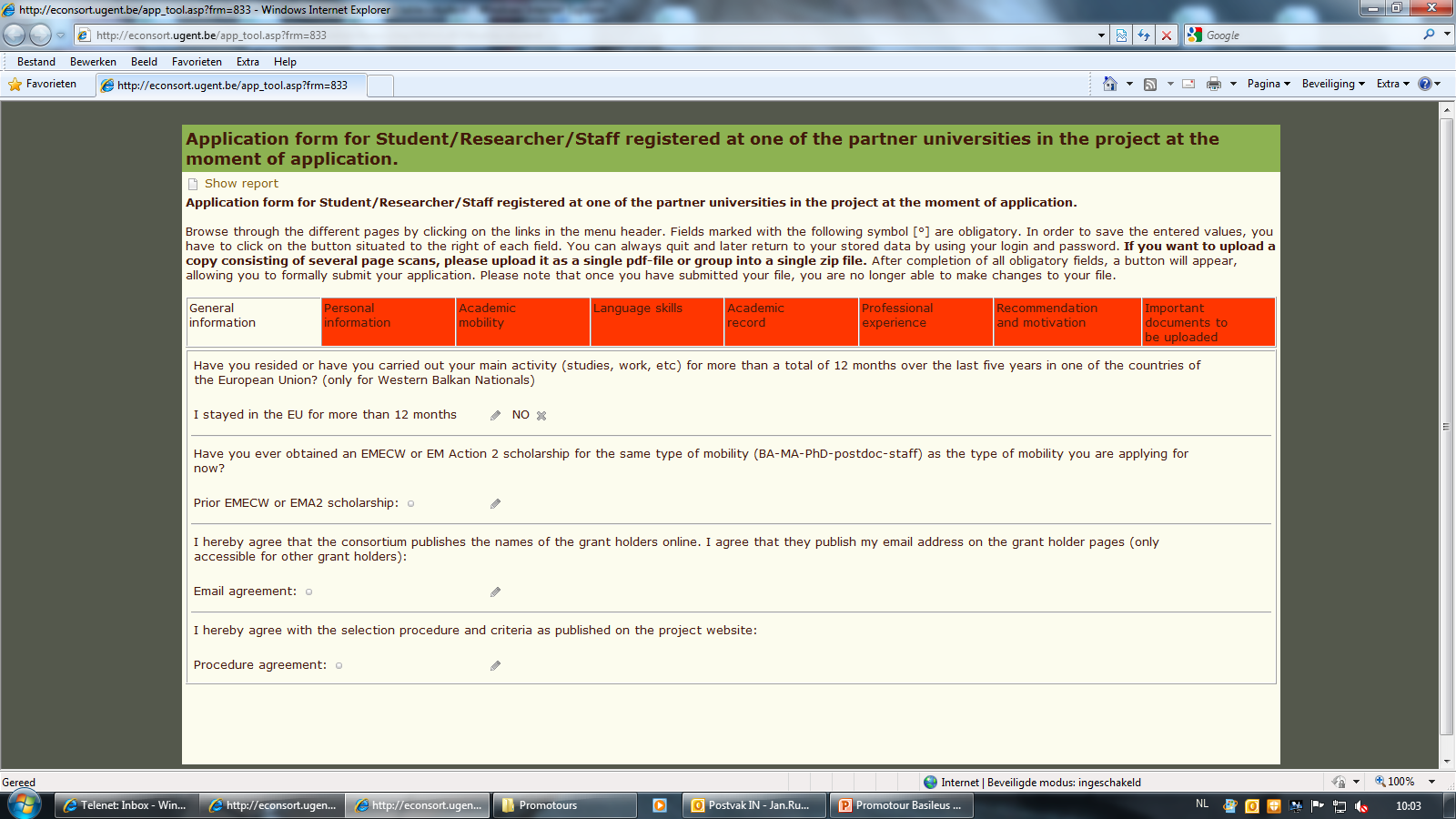 Online application
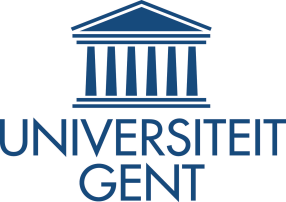 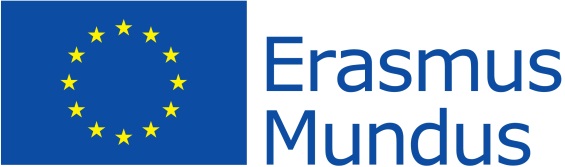 Basileus Promotion Campaign                       www.basileus.ugent.be
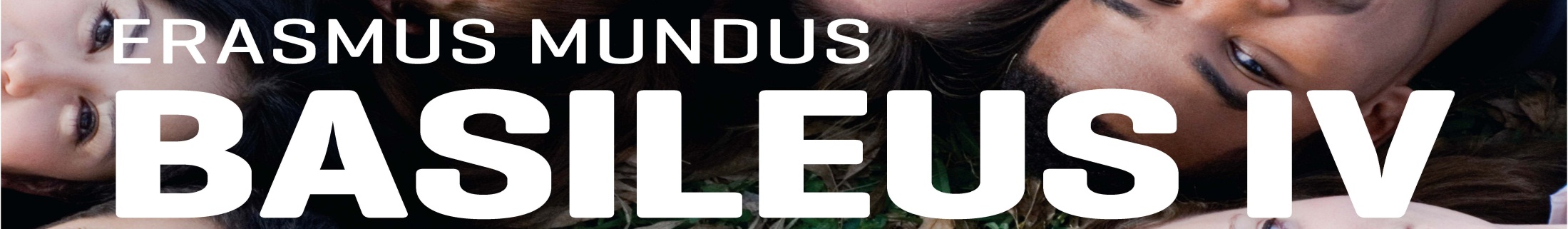 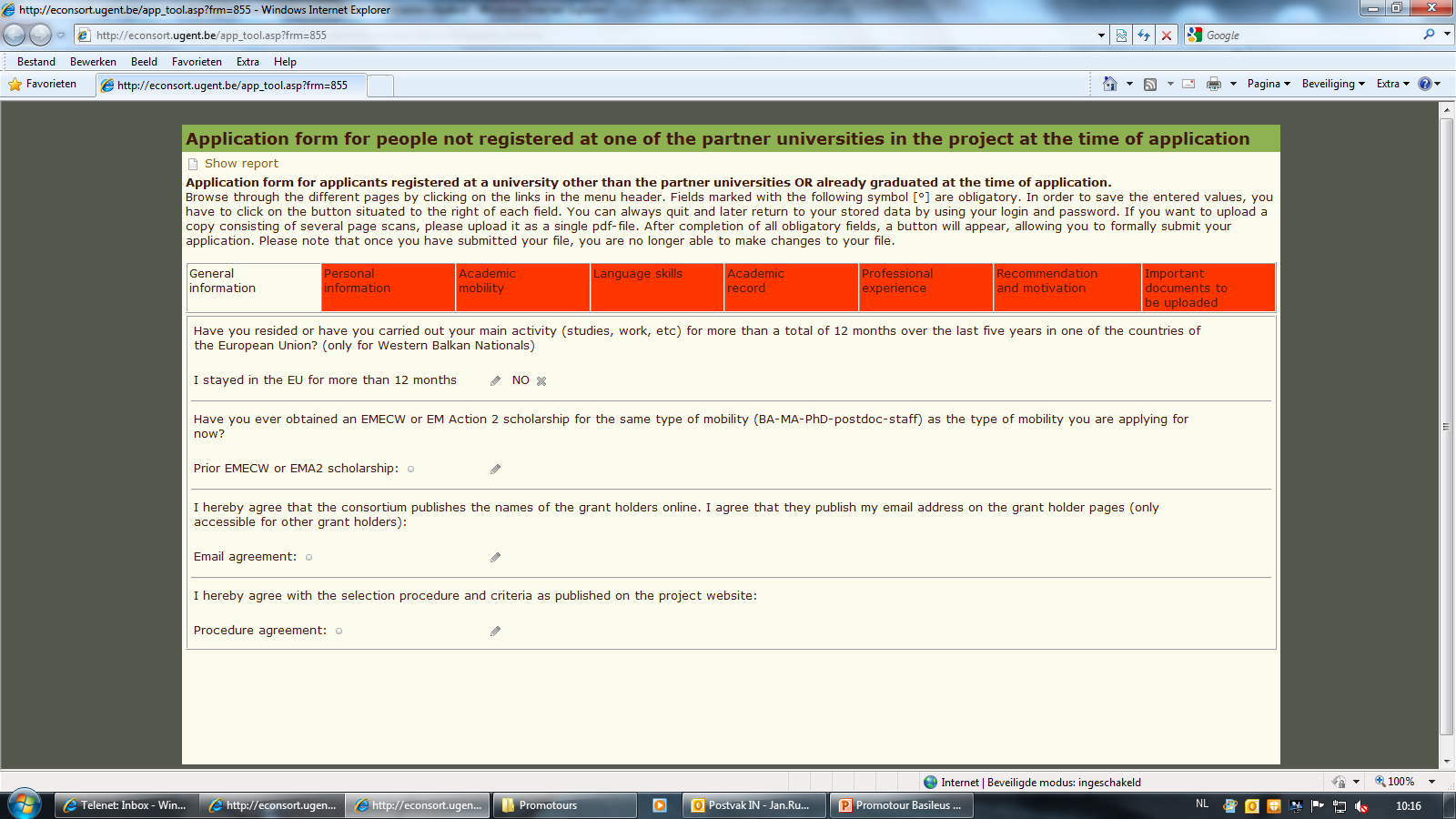 Online application
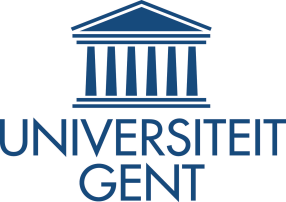 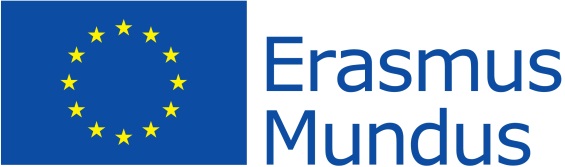 Basileus Promotion Campaign                       www.basileus.ugent.be
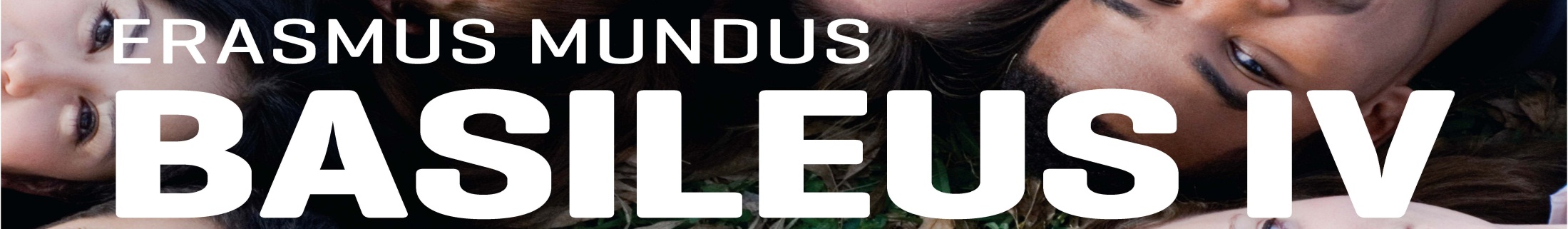 Study/research plan
Template on the project website

 A plan with a list of courses (research) you would like to take abroad. This is not final yet => after selection a learning agreement is signed. 
Info? Course catalogues online

 No signature from the host at application phase, only from the applicant and the home university
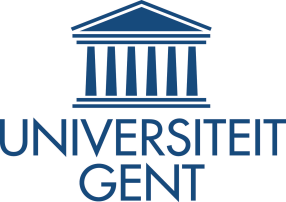 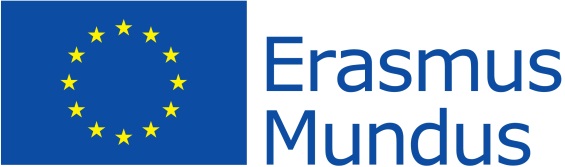 Basileus Promotion Campaign                       www.basileus.ugent.be
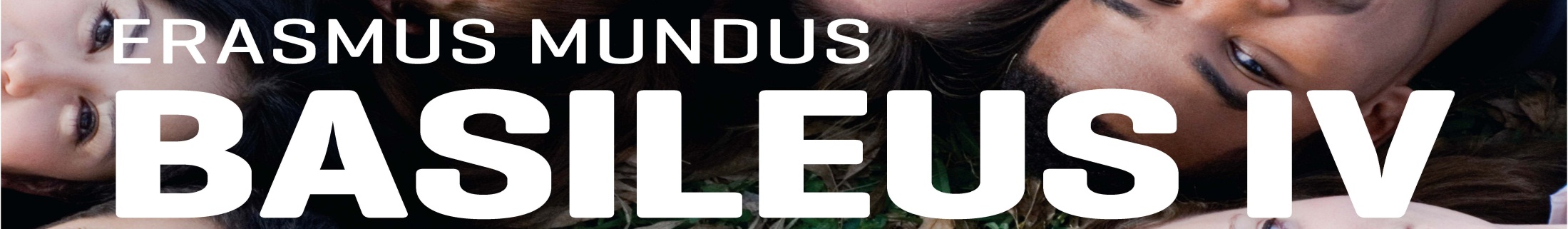 Selection
Academic merit (40 points)
Language capacity (30 points)
Motivation (30 points)

TG 1 = first validated by home university
All TG’s = ranking by host university and final selection by project selection committee
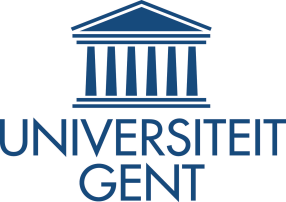 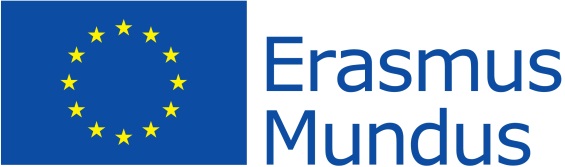 Basileus Promotion Campaign                       www.basileus.ugent.be
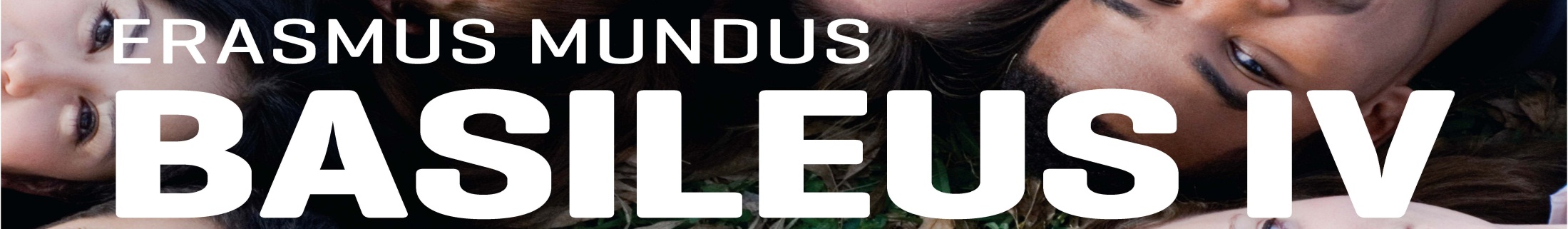 Tips
Carefully read the project website and the guidelines for applicants before contacting the project contact persons
Contact your home IRO or basileus@ugent.be if you have further questions
Write a good and original motivation letter
Make sure you have all supporting documents
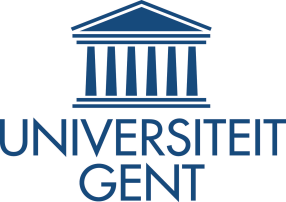 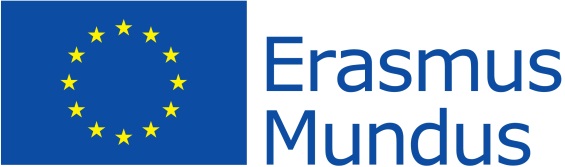 Basileus Promotion Campaign                       www.basileus.ugent.be
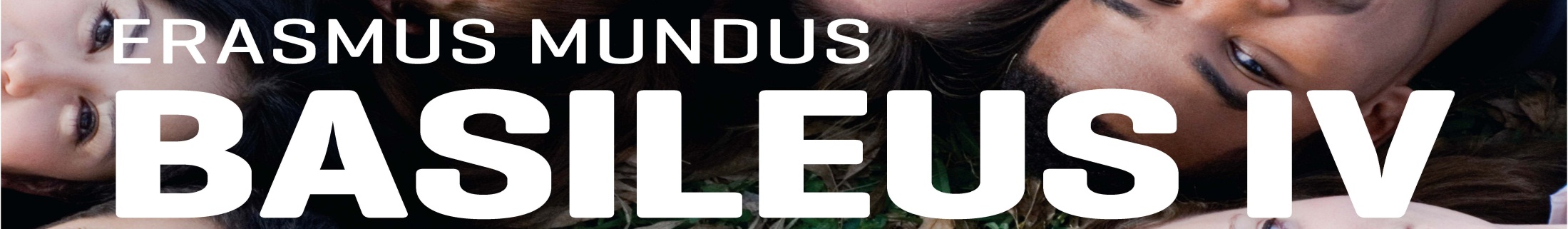 All mobilities should start before 31 December 2013
(except for staff)
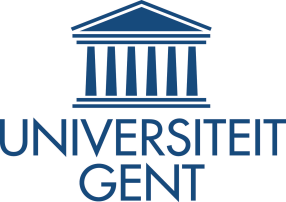 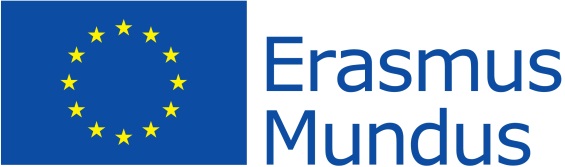 Basileus Promotion Campaign                       www.basileus.ugent.be
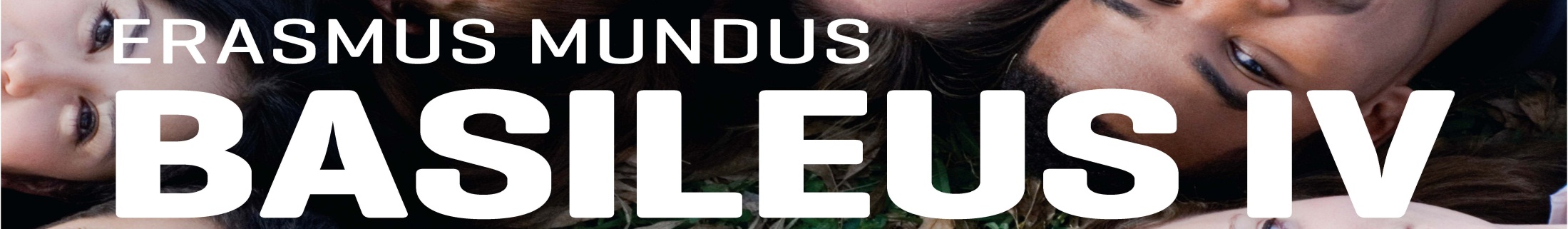 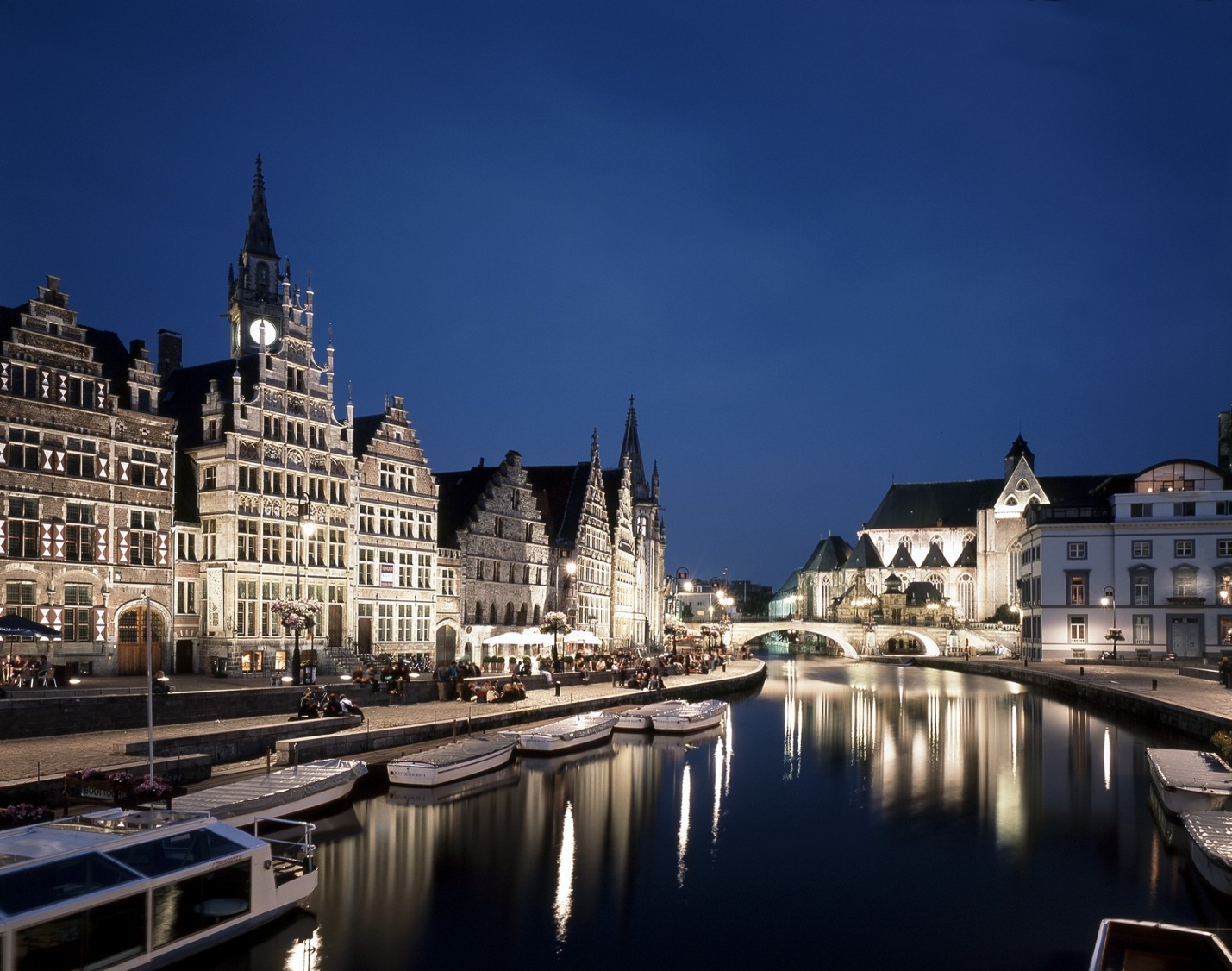 Ghent, Belgium
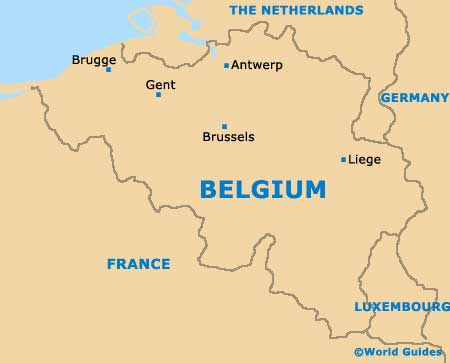 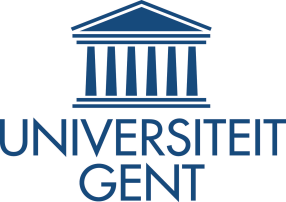 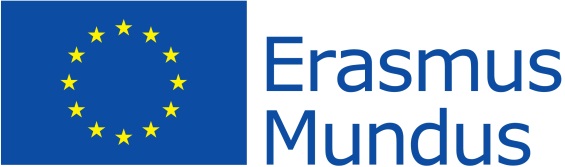 Basileus Promotion Campaign                       www.basileus.ugent.be
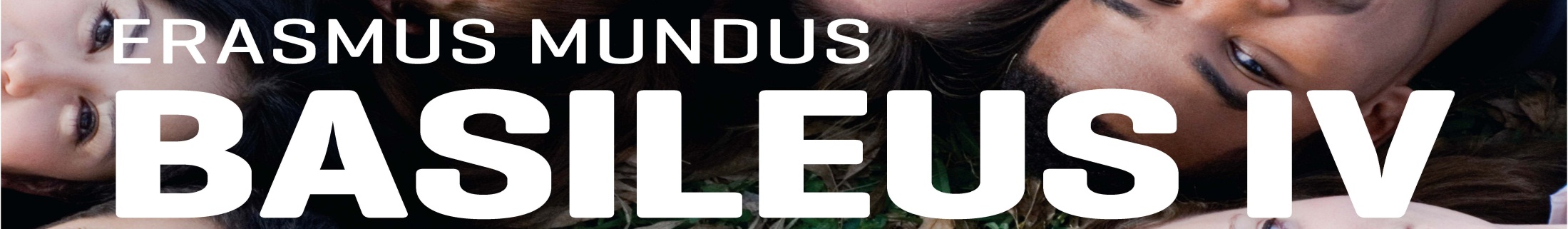 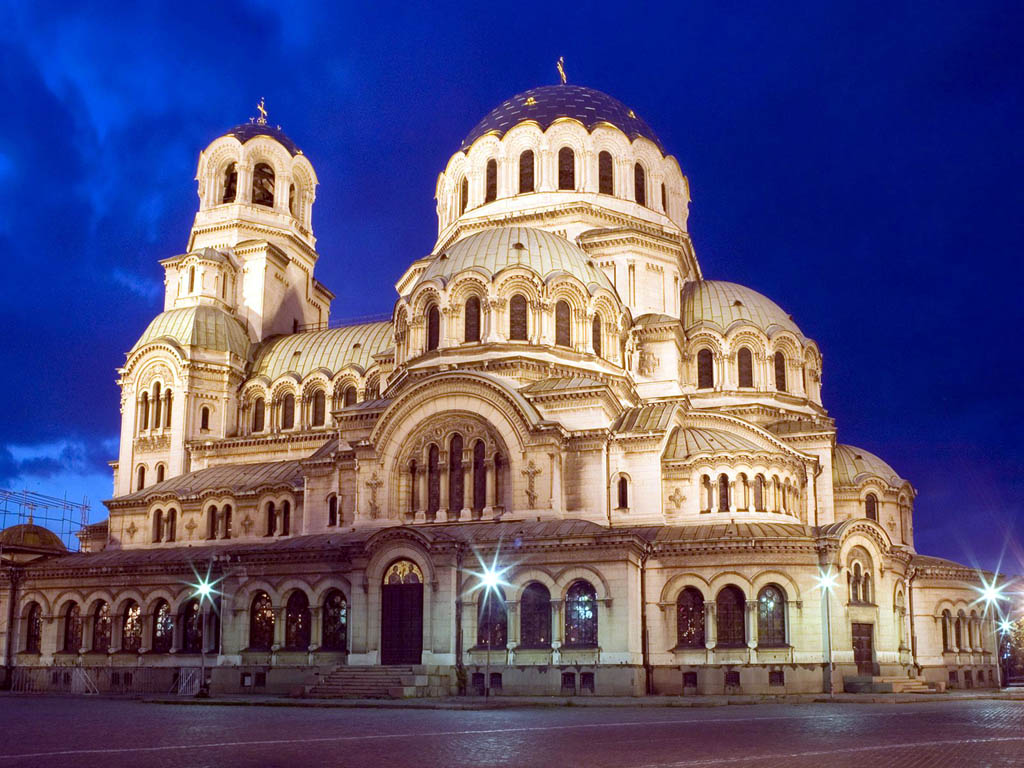 Sofia, Bulgaria
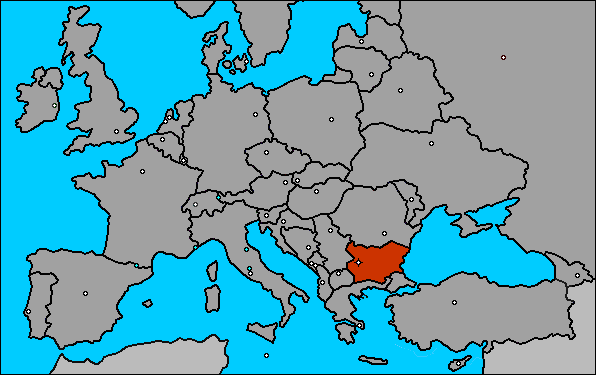 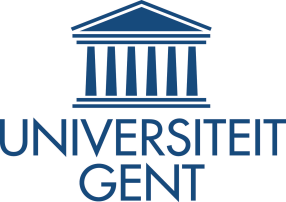 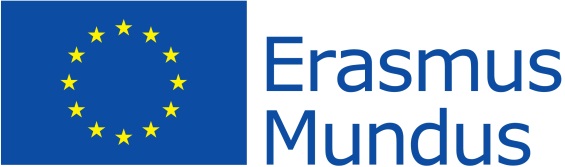 Basileus Promotion Campaign                       www.basileus.ugent.be
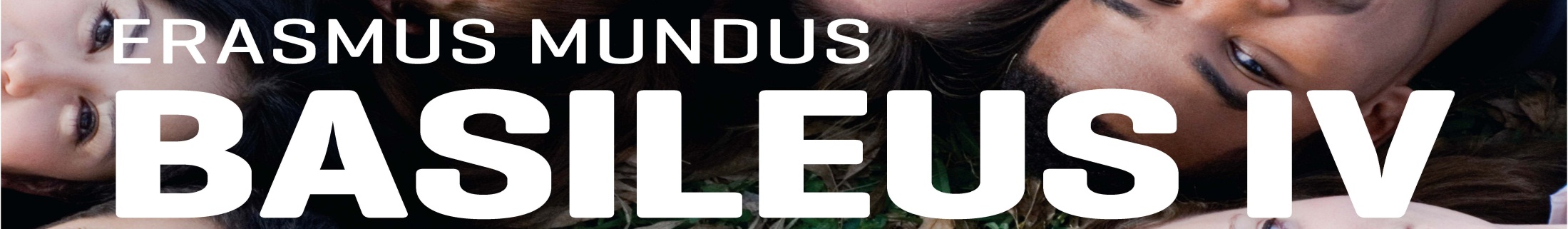 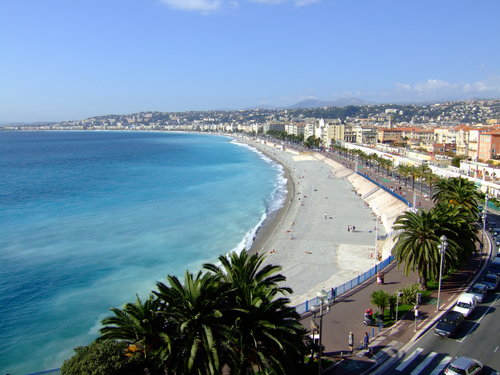 Nice, France
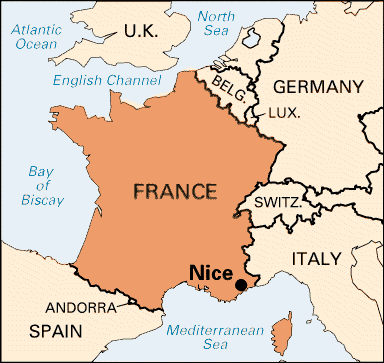 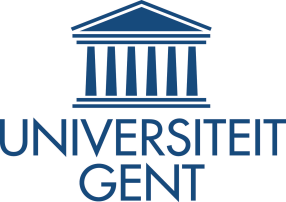 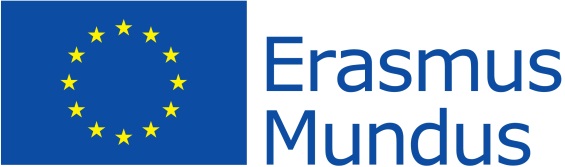 Basileus Promotion Campaign                       www.basileus.ugent.be
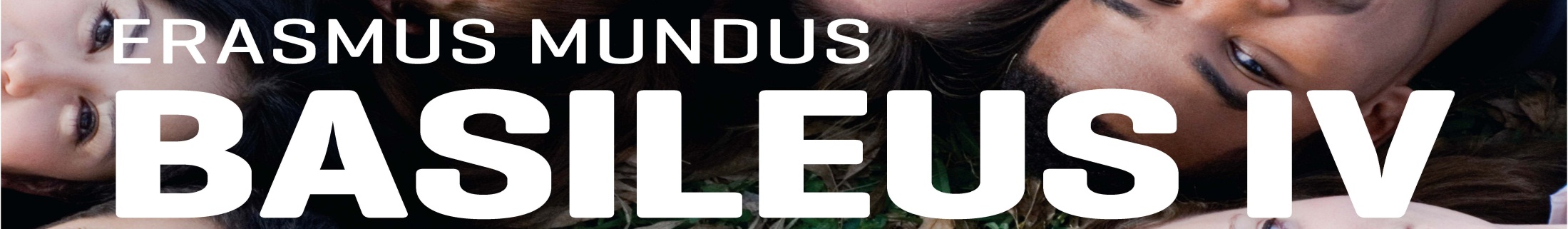 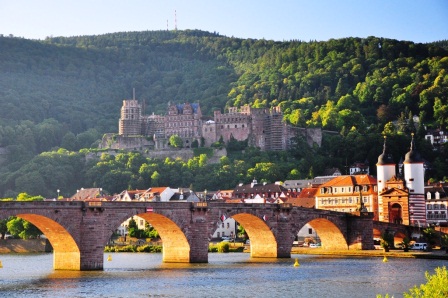 Heidelberg, Germany
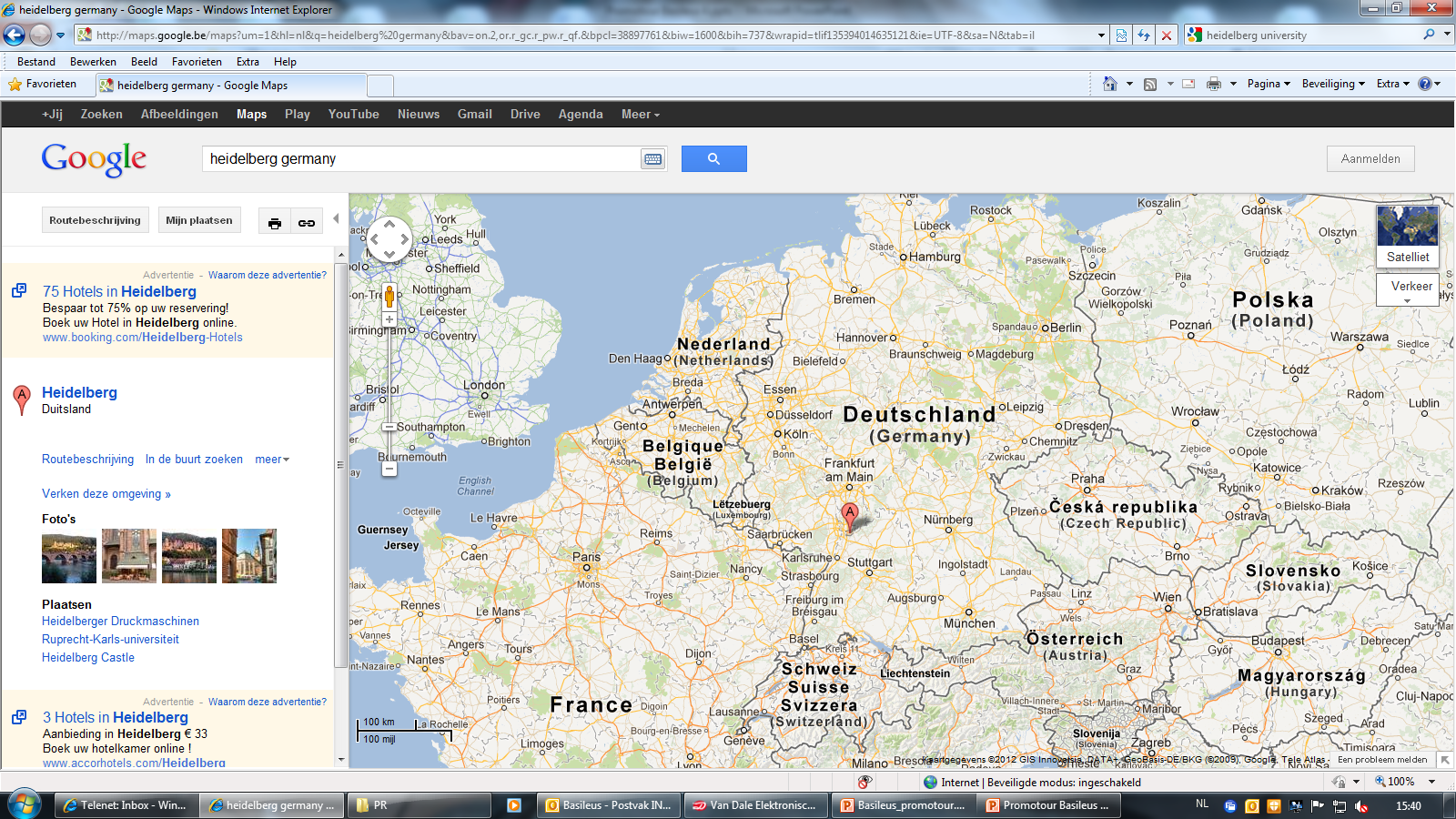 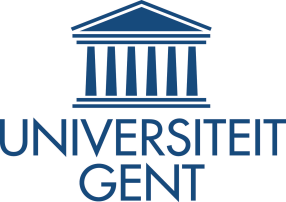 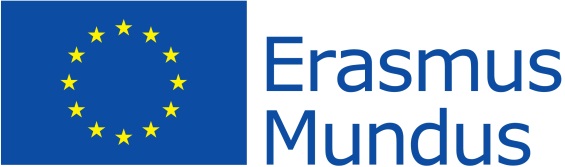 Basileus Promotion Campaign                       www.basileus.ugent.be
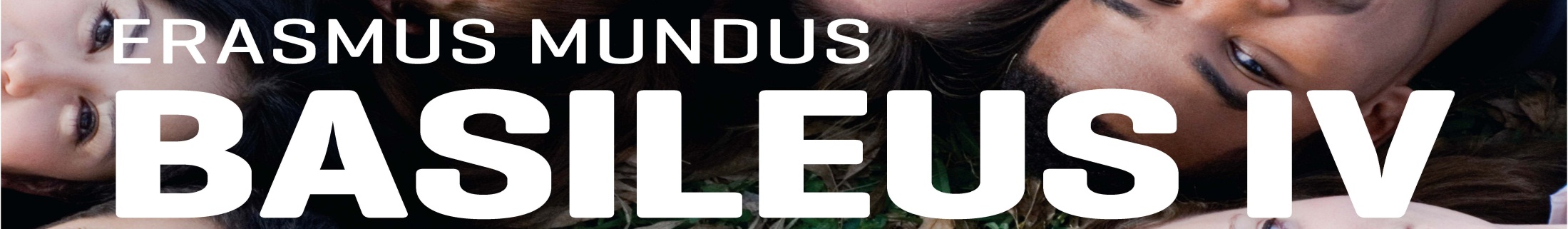 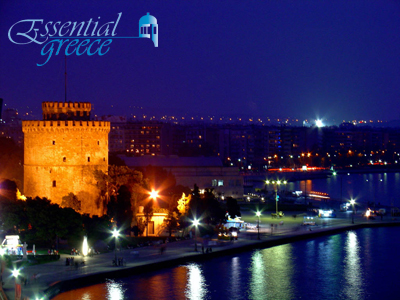 Thessaloniki, Greece
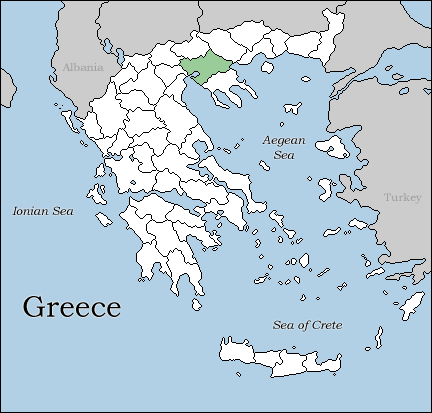 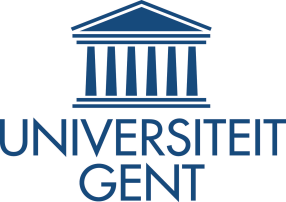 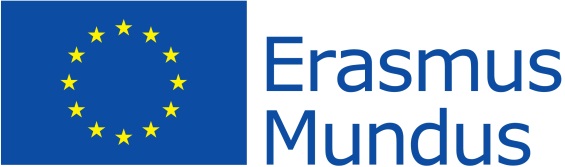 Basileus Promotion Campaign                       www.basileus.ugent.be
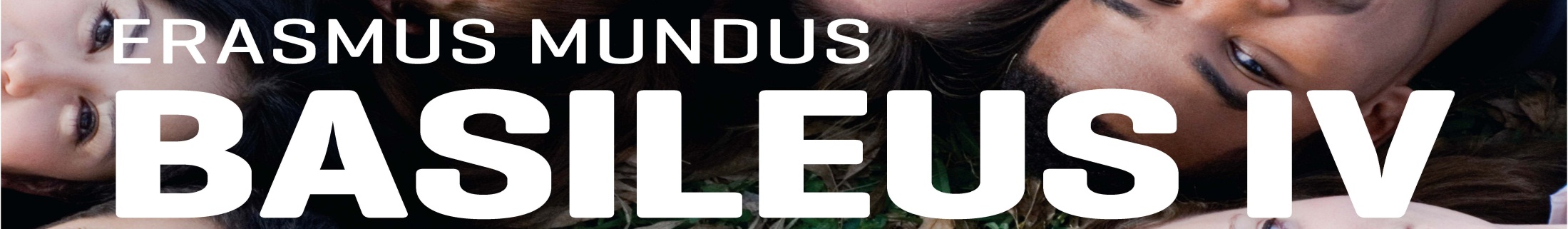 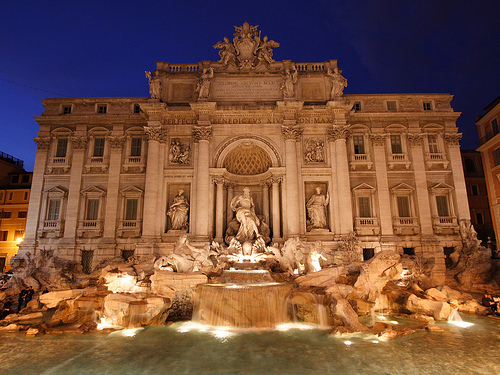 Rome, Italy
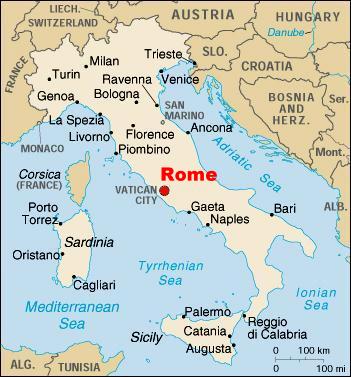 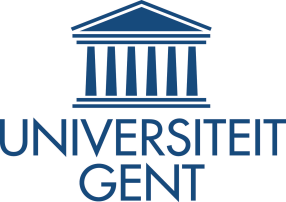 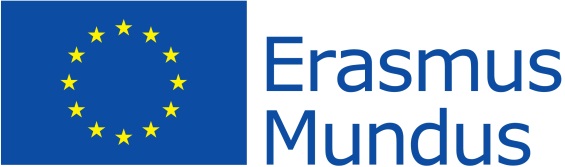 Basileus Promotion Campaign                       www.basileus.ugent.be
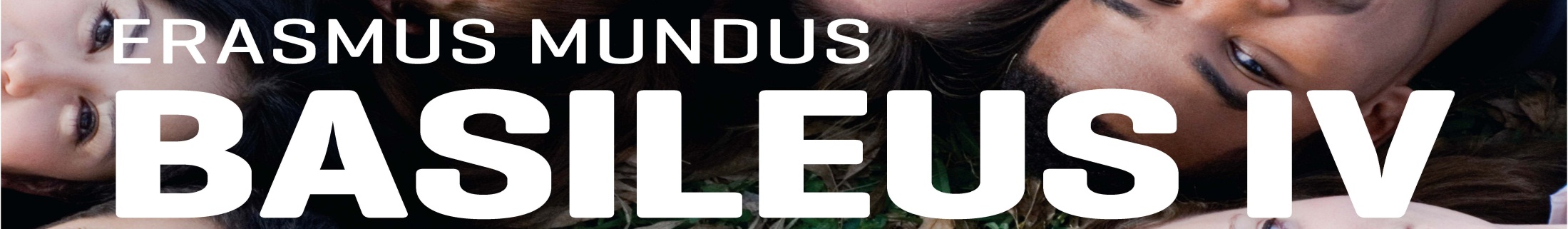 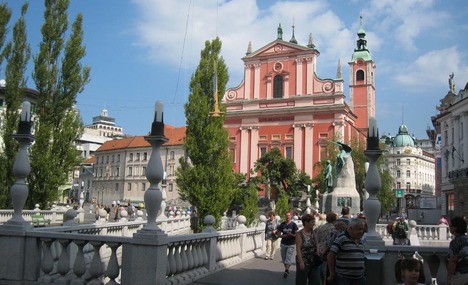 Ljubljana, Slovenia
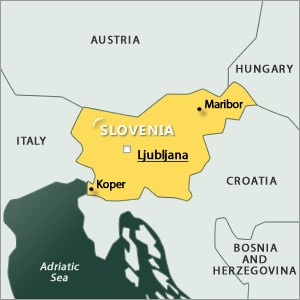 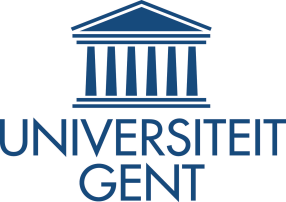 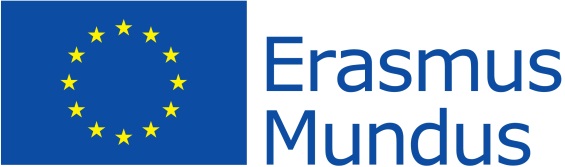 Basileus Promotion Campaign                       www.basileus.ugent.be
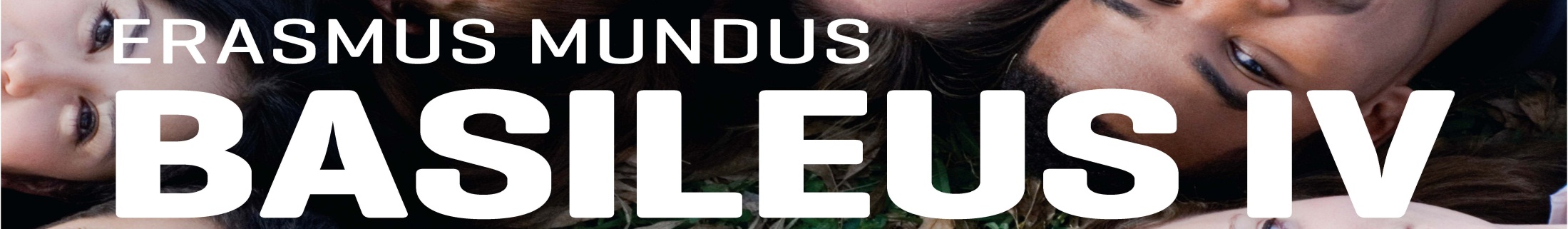 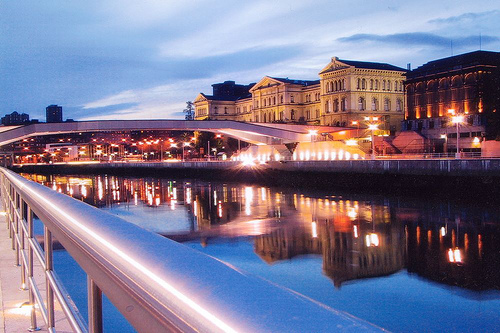 Deusto, Spain
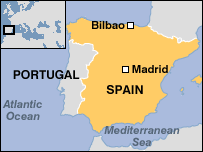 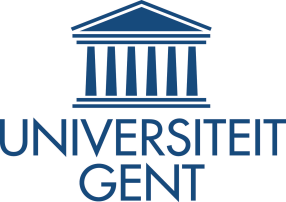 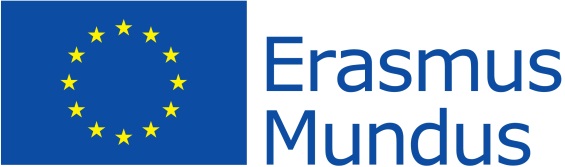 Basileus Promotion Campaign                       www.basileus.ugent.be
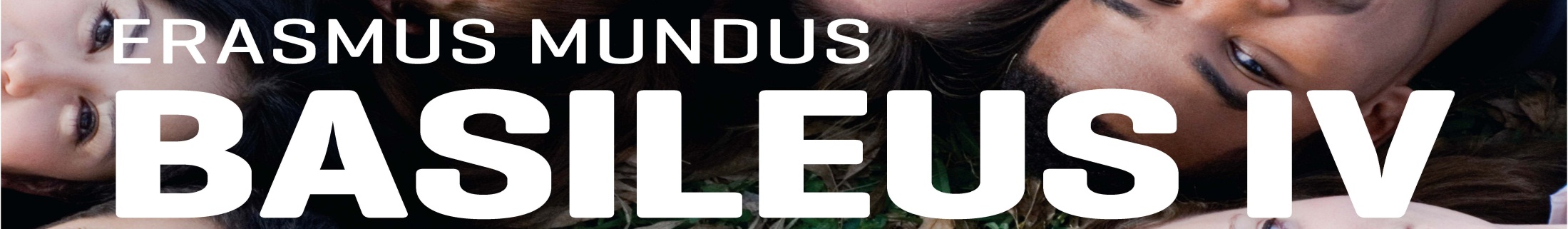 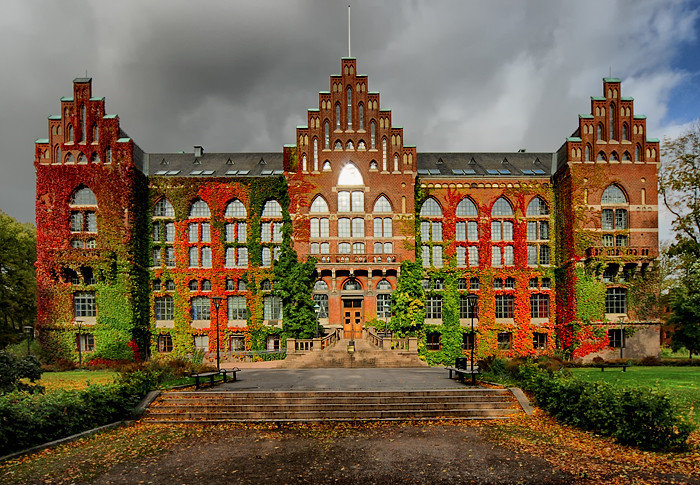 Lund, Sweden
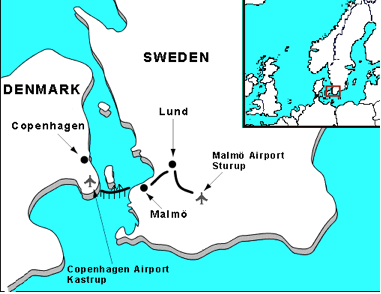 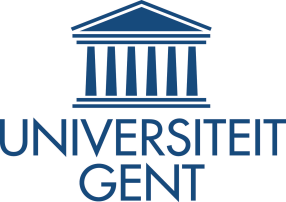 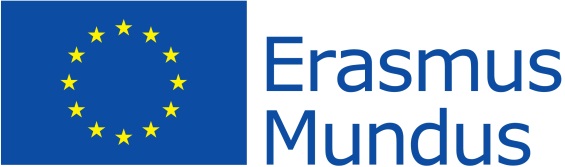 Basileus Promotion Campaign                       www.basileus.ugent.be
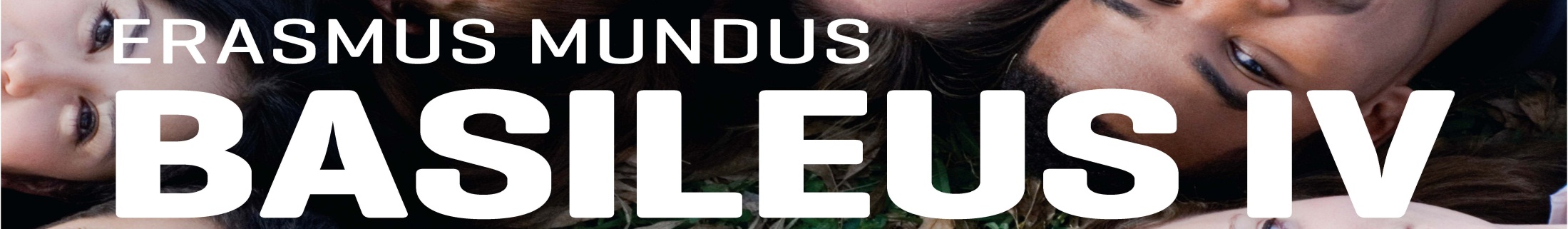 Deadline:1 February 2013
www.basileus.ugent.be
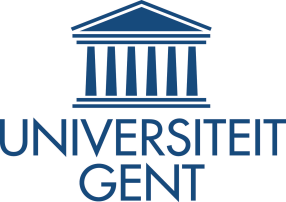 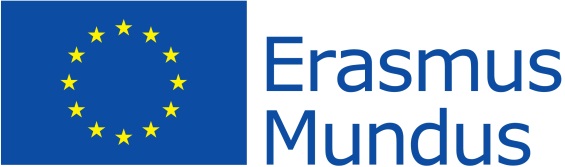 Basileus Promotion Campaign                       www.basileus.ugent.be